UNLOCKING  KNOWLEDGE -  QUIZ  ON  MY  TECHNO  WORLD
CLASS - I
RULES FOR FINAL ROUND
There will be five teams and each team will consist of three students.

There will be five rounds and students will get 10 marks for one correct 
  answer and no negative marking will be done for wrong answer.

If a team cannot answer the question,  the question will pass to the next team and bonus 5 marks will be given for the correct answer.

Answering  time is only 30 seconds.

Team discussion is allowed.
Q1.  Identify the picture and spell the following:
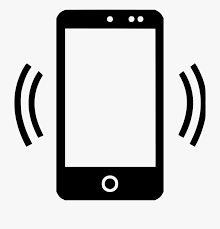 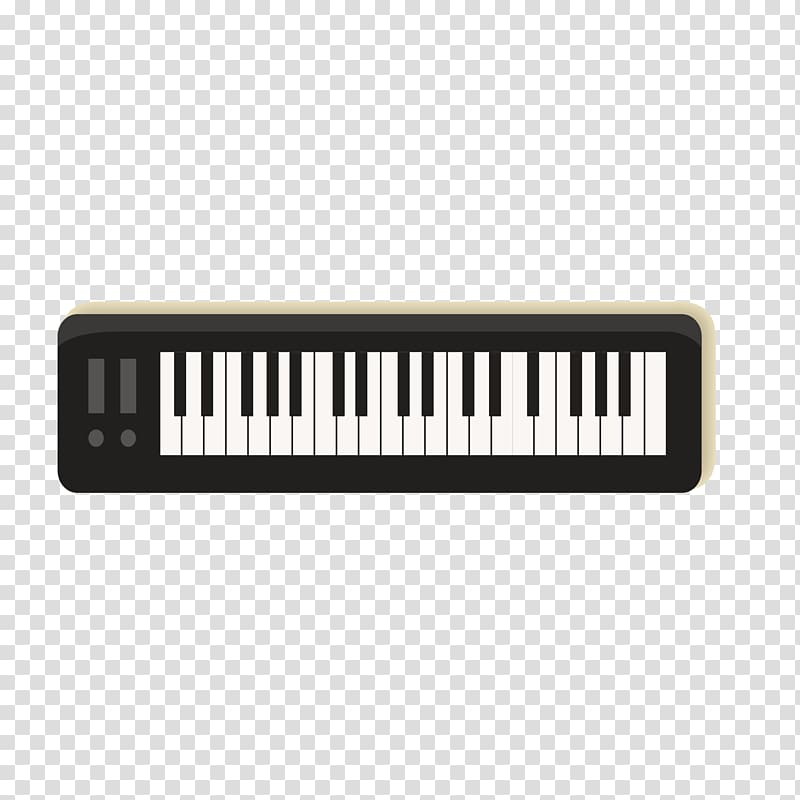 (i)
(ii)
Q2.State True or False:

A computer is a man – made machine.

Spacebar Key is used to add blank lines.
Q3. Answer in one word:

Name a part of the computer that fixes the tail of a mouse.


A key  that erases the text on the left  side of the cursor.
Q4. Choose the correct option:

Which of the following cannot be done using a computer?

(i) Play games                       (ii) Cook food                           (iii) Draw pictures


b) A keyboard has                       Enter keys.

One                                   (ii) Two                                      (iii) Four
Q5. A crossword puzzle will be given with hints . Students will be asked to solve it.
HINTS:
A  computer is a ___________ .
I use computer in my ____________ computer lab.
The given slides are only for reference. Kindly prepare your ward accordingly for the preliminary round.
ALL THE BEST!!!